The Respiratory System
Major function-respiration
Supply body with O2 for cellular respiration; 

dispose of CO2, a waste product of cellular respiration

Also functions in olfaction and speech
Processes of Respiration
Pulmonary ventilation 
(breathing)-
movement of air into and outof lungs
External respiration-
O2 and CO2 exchange between lungs and blood

Transport
O2 and CO2 in blood
Internal respiration
O2 and CO2exchange between systemic bloodvessels and tissues
Respiratory
system
Circulatory
system
Respiratory System: Functional Anatomy
Major organs

Nose, nasal cavity, and paranasal sinuses
Pharynx
Larynx
Trachea
Bronchi and their branches
Lungs and alveoli
Figure 22.1  The major respiratory organs in relation to surrounding structures.
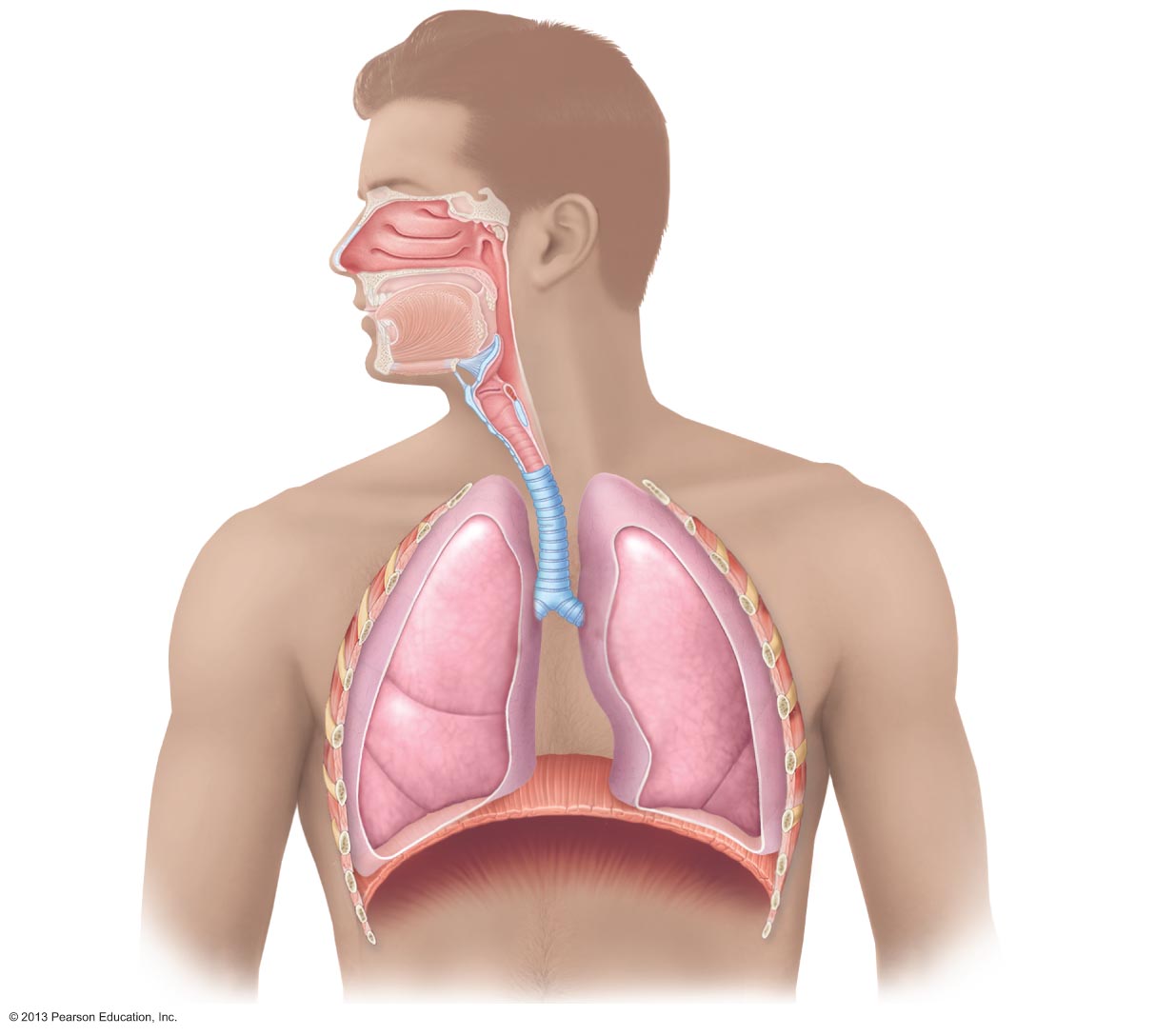 Nasal cavity
Oral cavity
Pharynx
Nostril
Larynx
Trachea
Carina of 
trachea
Left primary 
bronchus
Right primary 
bronchus
Left lung
Right
lung
Diaphragm
Functional Anatomy
Respiratory zone
site of gas exchange 

Microscopic structures
respiratory bronchioles
alveolar ducts
alveoli
Conducting zone
conduits to gas exchange sites

Includes all other respiratory structures
Cleanses
Warms
humidifies air
Diaphragm and other respiratory muscles promote ventilation
The Nose
Functions
Provides an airway for respiration
Moistens and warms entering air
Filters and cleans inspired air 
Serves as resonating chamber for speech
Houses olfactory receptors
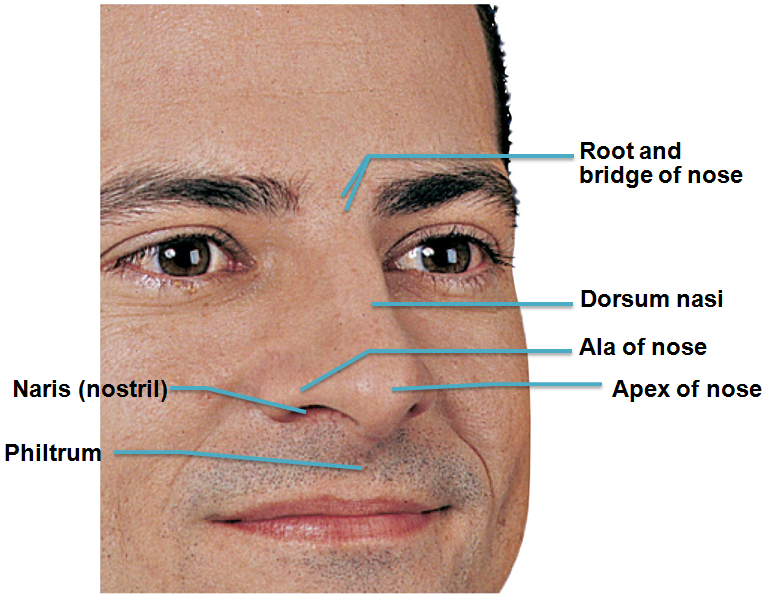 The Nose
Two regions
external nose 
nasal cavity
External nose
root, bridge, dorsum nasi, and apex 
Philtrum
shallow vertical groove inferior to apex
Nostrils (nares)	
bounded laterally by alae
The Nose
Nasal cavity
within and posterior to external nose

Divided by midline nasal septum

Posterior nasal apertures (choanae) open into nasal pharynx 

Roof
ethmoid and sphenoid bones 
Floor
hard (bone) and soft palates (muscle)
Nasal Cavity
Nasal vestibule
nasal cavity superior to nostrils 

Vibrissae (hairs) filter coarse particles from inspired air
Rest of nasal cavity lined with mucous membranes

Olfactory mucosa
Respiratory mucosa
Nasal Cavity
Olfactory mucosa contains olfactory epithelium
Responsible for sense of smell

Respiratory mucosa
Pseudostratified ciliated columnar epithelium
Mucous and serous secretions contain lysozyme and defensins 
Cilia move contaminated mucus posteriorly to throat
Inspired air warmed by capillaries and veins
Sensory nerve endings trigger sneezing
Figure 22.3b  The upper respiratory tract.
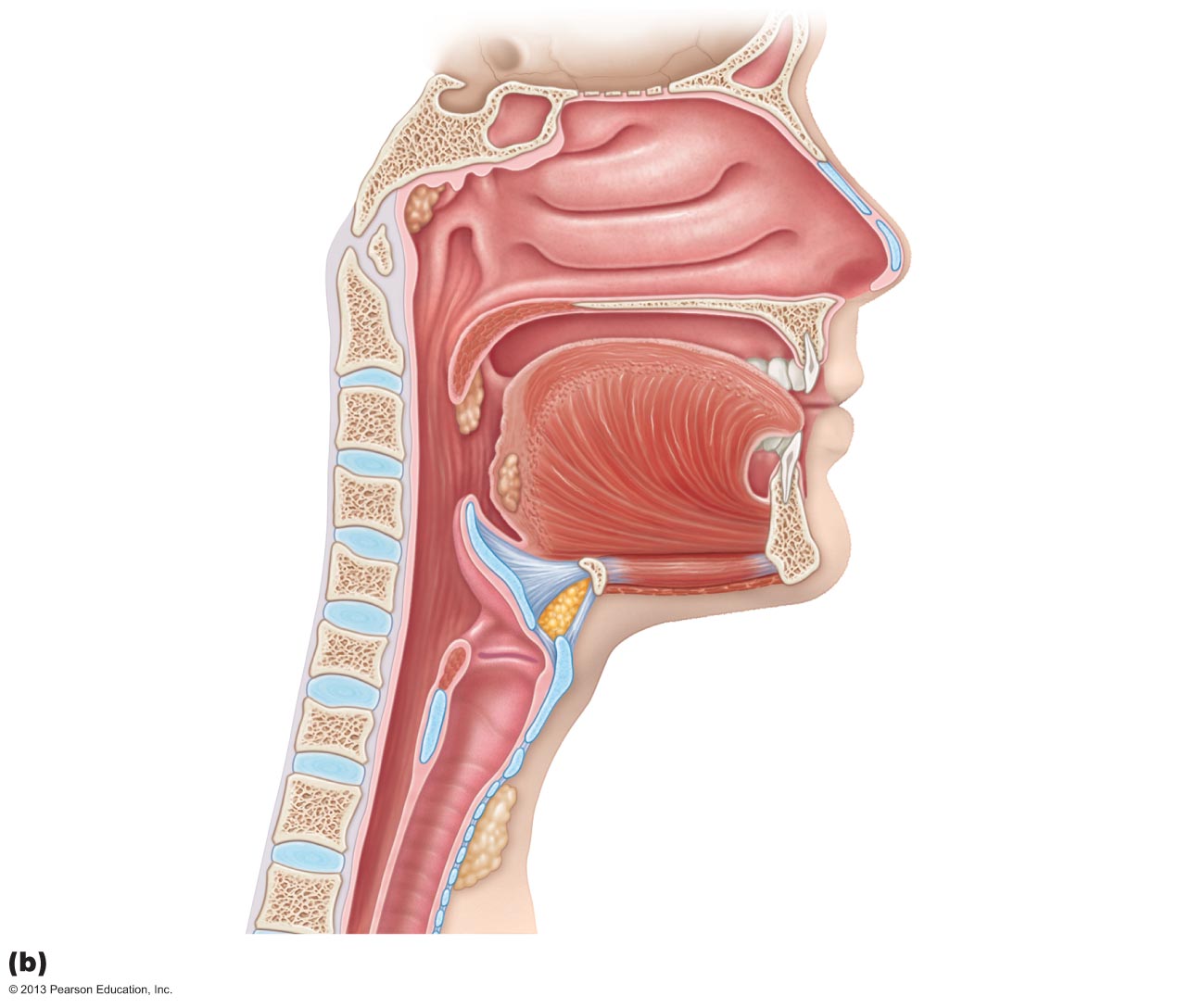 Cribriform plate
of ethmoid bone
Frontal sinus
Sphenoid sinus
Nasal cavity
Posterior nasal
aperture
Nasal conchae
(superior, middle 
and inferior)
Nasopharynx
Pharyngeal tonsil
Nasal meatuses
(superior, middle,
and inferior)
Opening of
pharyngotympanic tube
Nasal vestibule
Uvula
Nostril
Hard palate
Oropharynx
Palatine tonsil
Soft palate
Isthmus of the
fauces
Tongue
Lingual tonsil
Laryngopharynx
Hyoid bone
Larynx
Epiglottis
Vestibular fold
Thyroid cartilage
Esophagus
Vocal fold
Cricoid cartilage
Trachea
Thyroid gland
Illustration
Nasal Cavity
Nasal conchae
superior, middle, and inferior
Protrude medially from lateral walls
Increase mucosal area
Enhance air turbulence

Nasal meatus
Groove inferior to each concha
Functions of the Nasal Mucosa and Conchae
During inhalation, conchae and nasal mucosa
Filter, heat, and moisten air


During exhalation these structures
Reclaim heat and moisture
Paranasal Sinuses
In frontal, sphenoid, ethmoid, and maxillary bones


Lighten skull
Secrete mucus
Help to warm air
Moisten air
Homeostatic Imbalance
Rhinitis
Inflammation of nasal mucosa

Nasal mucosa continuous with mucosa of respiratory tract  spreads from nose  throat  chest 

Spreads to tear ducts and paranasal sinuses causing 
Blocked sinus passageways  air absorbed  vacuum  sinus headache
Pharynx
Muscular tube from base of skull to C6
Connects nasal cavity and mouth to larynx and esophagus
Composed of skeletal muscle 

Three regions
Nasopharynx
Oropharynx
Laryngopharynx
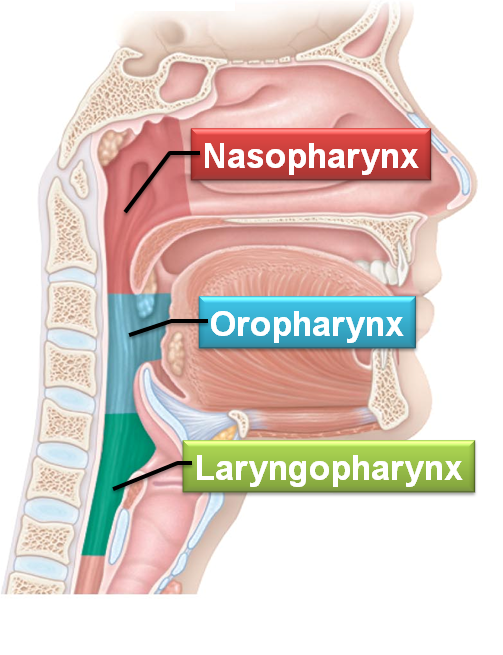 Nasopharynx
Air passageway posterior to nasal cavity

Lining 
 pseudostratified columnar epithelium

Soft palate and uvula close nasopharynx during swallowing
Pharyngeal tonsil 
(adenoids) on posterior wall 
Pharyngotympanic 
(auditory) tubes drain and equalize pressure in middle ear; open into lateral walls
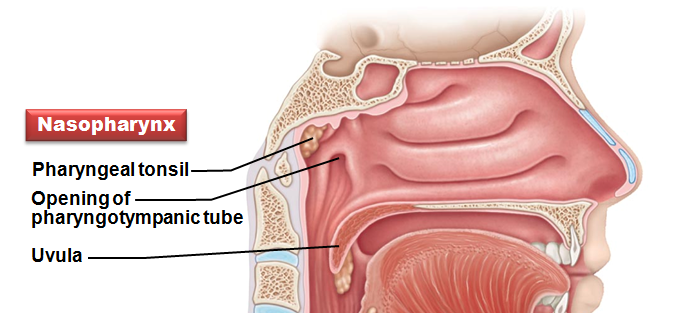 Oropharynx
Passageway for food and air from level of soft palate to epiglottis
Lining of stratified squamous epithelium 

Isthmus of fauces
opening to oral cavity 
Palatine tonsils
in lateral walls of fauces
Lingual tonsil
on posterior surface of tongue
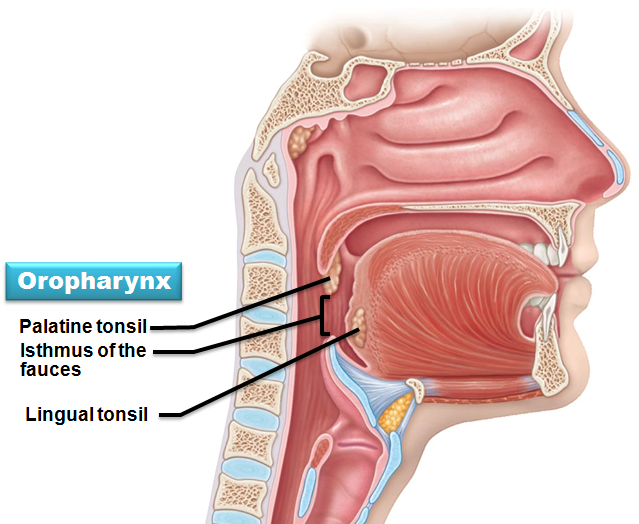 Laryngopharynx
Passageway for food and air

Posterior to upright epiglottis

Extends to larynx, where continuous with esophagus

Lined with stratified squamous epithelium
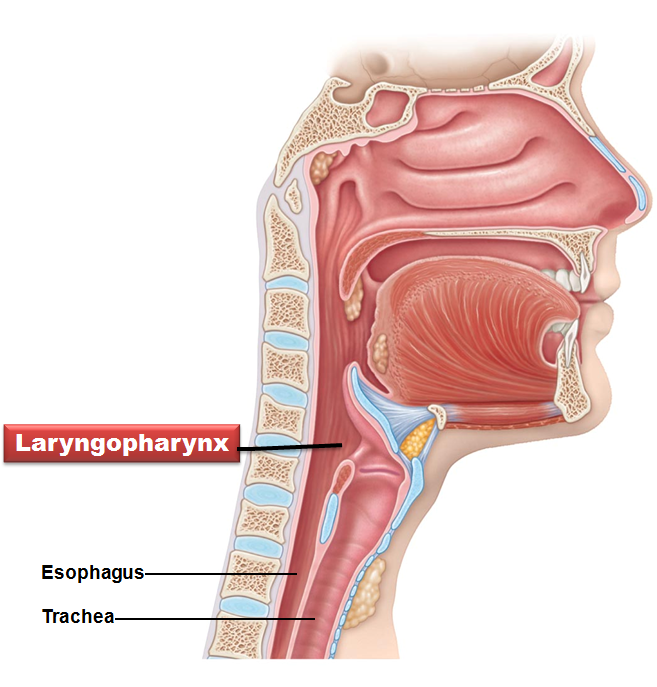 Larynx
Attaches to hyoid bone
opens into laryngopharynx
continuous with trachea

Functions
Provides open airway
Routes air and food into proper channels
Voice production
Houses vocal folds
Larynx
Nine cartilages of larynx
All hyaline cartilage except epiglottis

Thyroid cartilage with laryngeal prominence (Adam's apple)

Ring-shaped cricoid cartilage
Epiglottis
**elastic cartilage**
covers laryngeal inlet during swallowing
covered in taste bud-containing mucosa

Paired Cartilage
Arytenoid
Cuneiform
Corniculate
Figure 22.4a  The larynx.
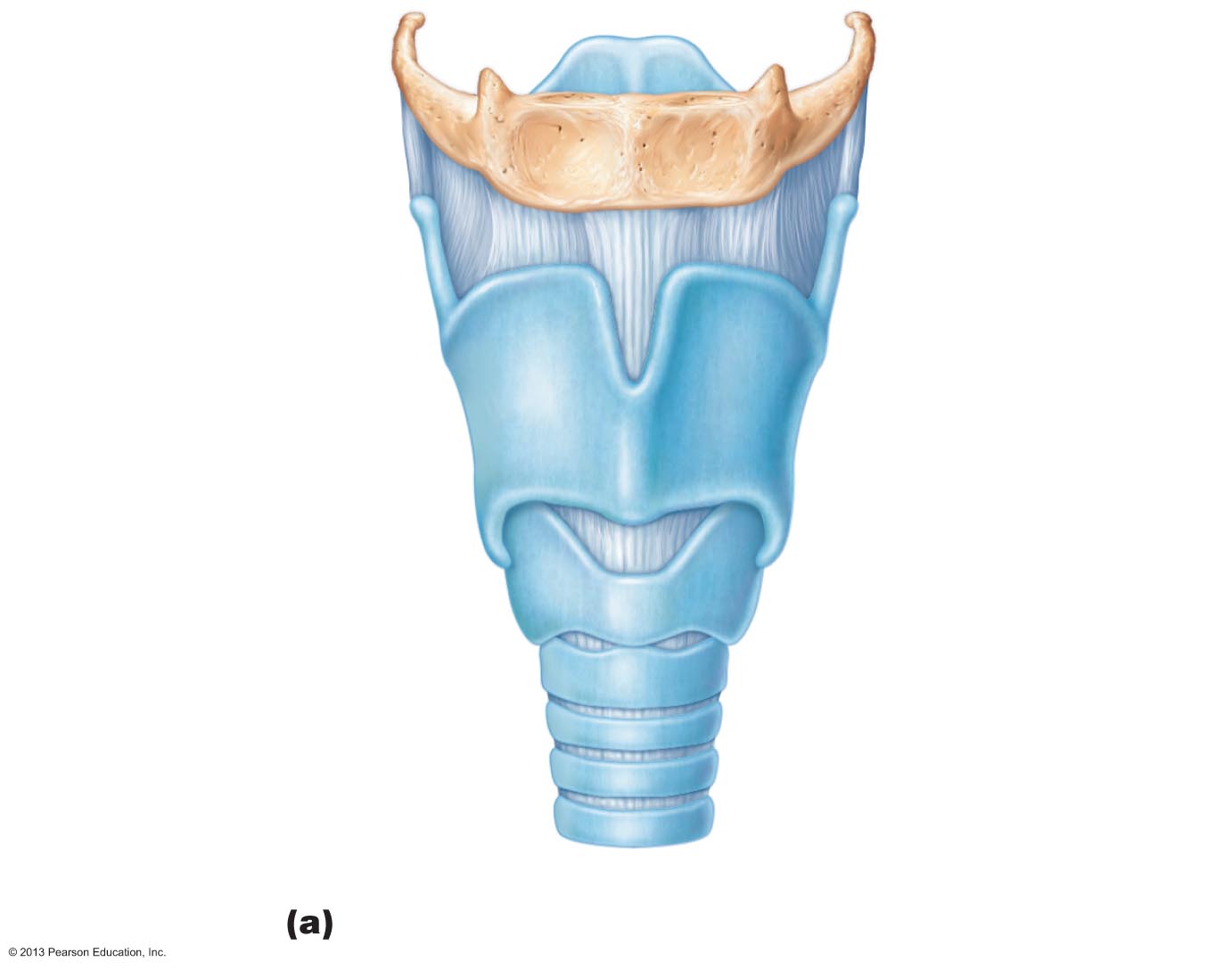 Epiglottis
Thyrohyoid
membrane
Body of hyoid bone
Thyroid cartilage
Laryngeal prominence
(Adam’s apple)
Cricothyroid ligament
Cricoid cartilage
Cricotracheal ligament
Tracheal cartilages
Anterior superficial view
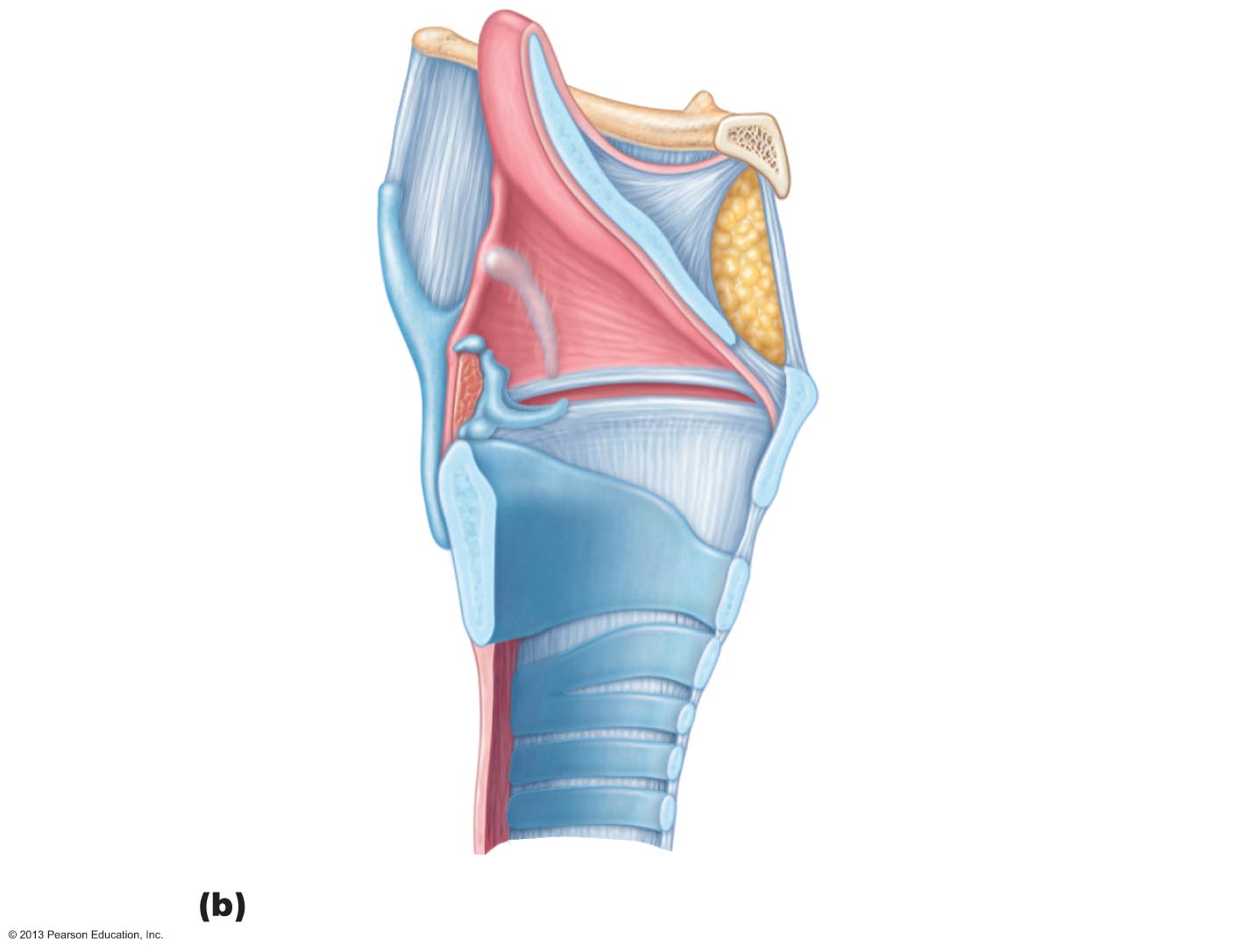 Epiglottis
Body of hyoid bone
Cuneiform cartilage
Vestibular fold
(false vocal cord)
Corniculate cartilage
Arytenoid cartilage
Thyroid cartilage
Vocal fold
(true vocal cord)
Cricoid cartilage
Tracheal cartilages
Larynx
Vocal ligaments
deep to laryngeal mucosa

Attach arytenoid cartilages to thyroid cartilage

Contain elastic fibers 

Form core of vocal folds (true vocal cords)
Glottis
opening between vocal folds
Folds vibrate to produce sound as air rushes up from lungs
Larynx
Vestibular folds (false vocal cords)
Superior to vocal folds
No part in sound production
Help to close glottis during swallowing
Figure 22.5  Movements of the vocal folds.
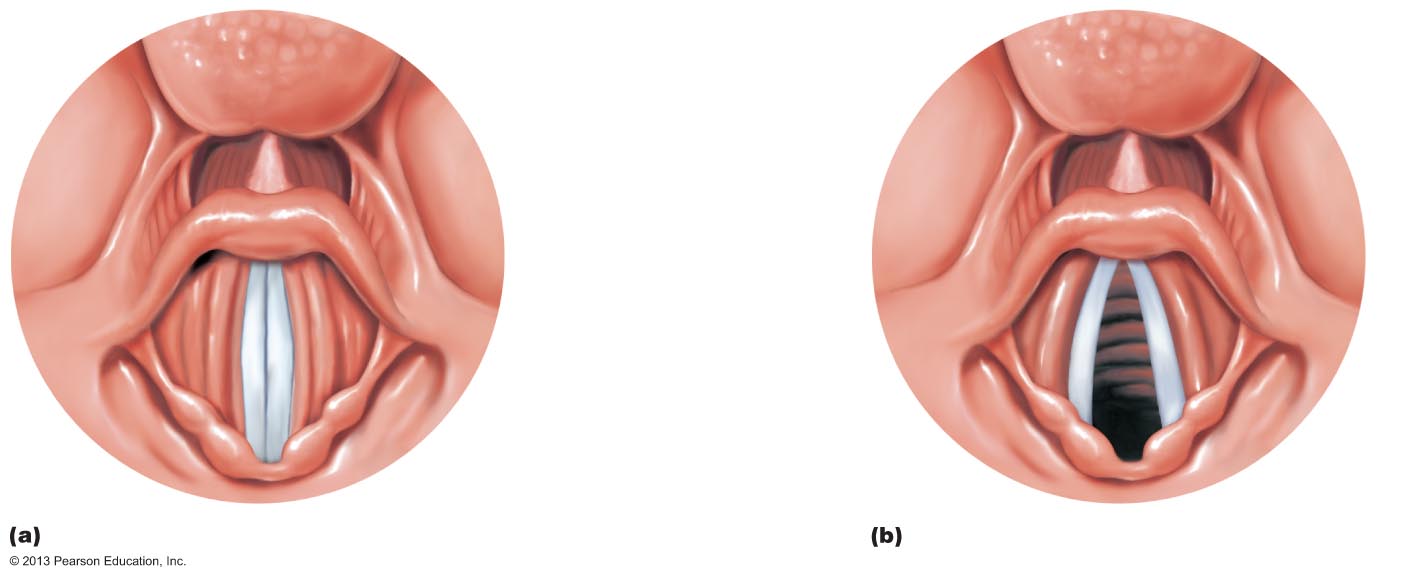 Base of tongue
Epiglottis
Vestibular fold (false vocal cord)
Vocal fold (true vocal cord)
Glottis
Inner lining of trachea
Cuneiform cartilage
Corniculate cartilage
Vocal folds in closed position; closed glottis
Vocal folds in open position; open glottis
Voice Production
Speech
intermittent release of expired air while opening and closing glottis
Pitch 
determined by length and tension of vocal cords 
Loudness 
depends upon force of air
Resonance chambers amplify and enhance sound quality
Pharynx 
Oral cavity
Nasal cavity
Sinus cavities  
Sound is "shaped" into language by muscles of pharynx, tongue, soft palate, and lips
Larynx
Vocal folds may act as sphincter to prevent air passage
Example
Valsalva's maneuver
Glottis closes to prevent exhalation
Abdominal muscles contract
Intra-abdominal pressure rises 
Helps to empty rectum or stabilizes trunk during heavy lifting

Closes to initiate a “grunt”
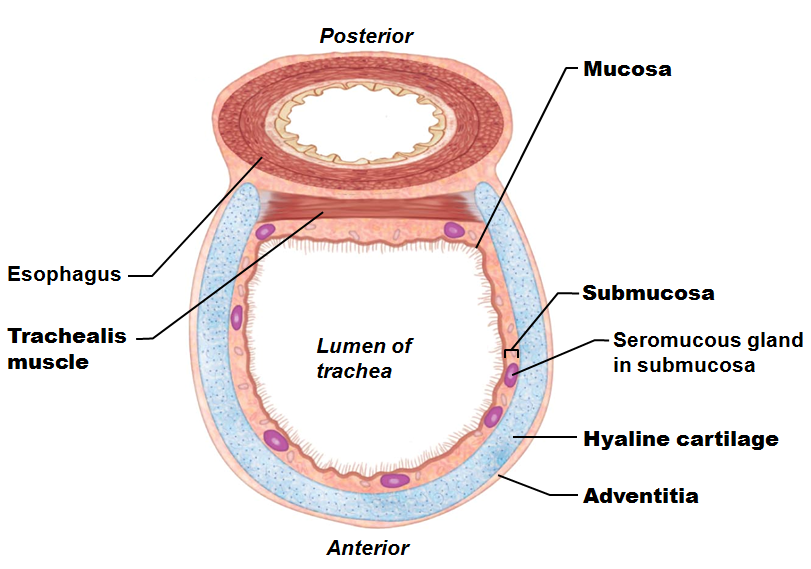 Trachea
Windpipe
from larynx into mediastinum 
Wall composed of three layers

Mucosa
ciliated pseudostratified epithelium with goblet cells 
Submucosa
connective tissue with seromucous glands
Adventitia
outermost layer made of connective tissue
encases C-shaped rings of hyaline cartilage
Trachea
Trachealis muscle
Connects posterior parts of cartilage rings
Contracts during coughing to expel mucus

Carina
Point where trachea branches into two main bronchi
Bronchi and Subdivisions
Air passages undergo 23 orders of branching  bronchial (respiratory) tree

From tips of bronchial tree 

 conducting zone structures 

 respiratory zone structures
Conducting Zone Structures
Trachea 
 right and left main (primary) bronchi

Each main bronchus enters hilum of one lung
Right main bronchus wider, shorter, more vertical than left


Each main bronchus branches into lobar (secondary) bronchi (three on right, two on left)
Each lobar bronchus supplies one lobe
Conducting Zone Structures
Each lobar bronchus branches into segmental (tertiary) bronchi
Segmental bronchi divide repeatedly


Branches become smaller and smaller 
Bronchioles
less than 1 mm in diameter
Terminal bronchioles
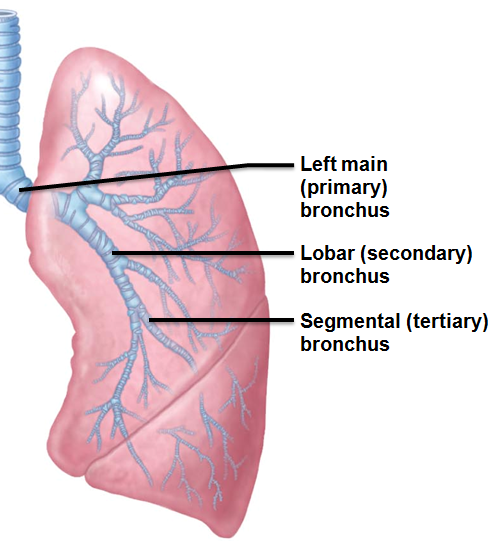 Figure 22.7  Conducting zone passages.
Trachea
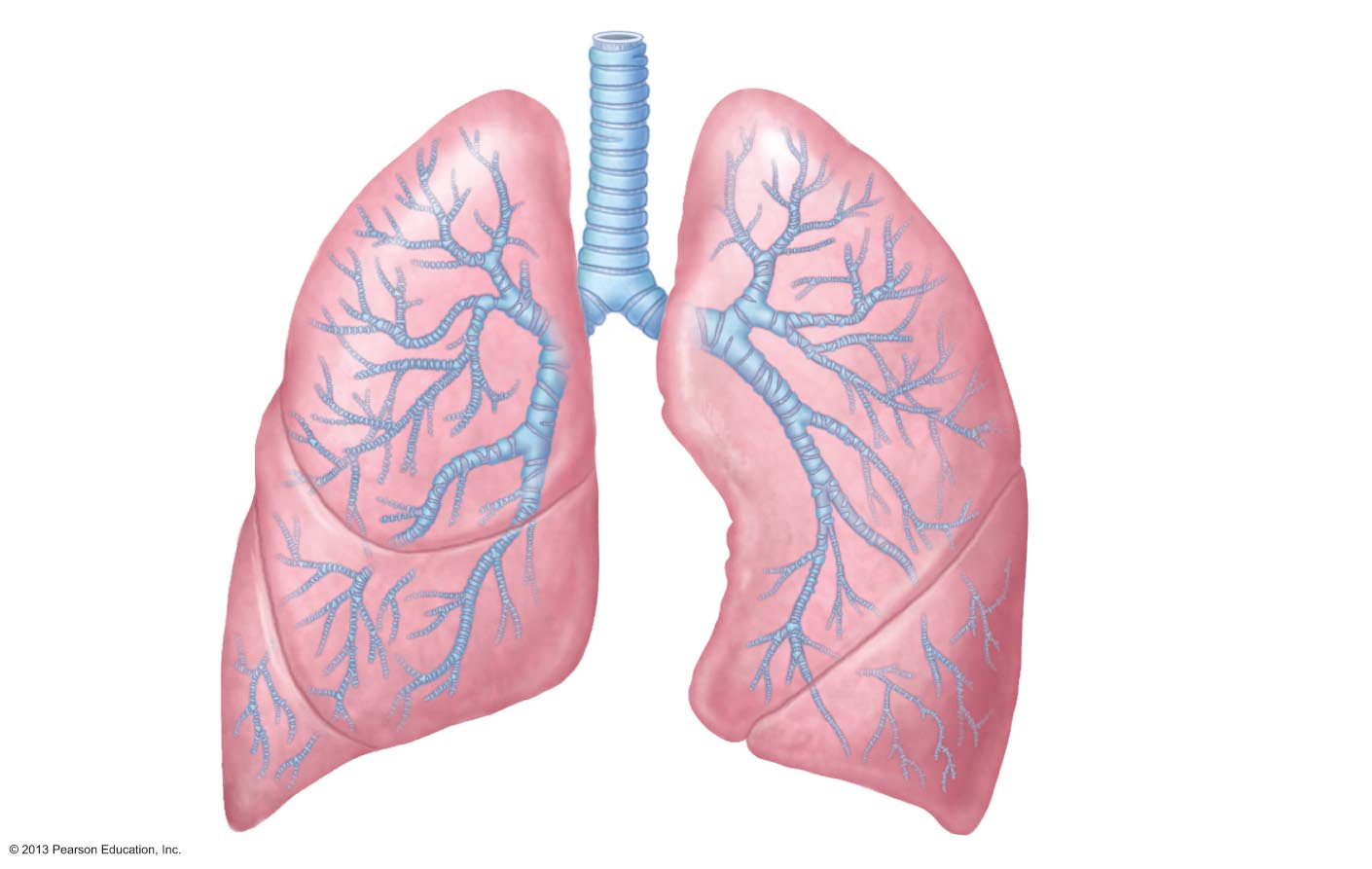 Superior lobe
of left lung
Left main
(primary)
bronchus
Superior lobe 
of right lung
Lobar (secondary)
bronchus
Segmental (tertiary)
bronchus
Middle lobe
of right lung
Inferior lobe
of left lung
Inferior lobe
of right lung
Conducting Zone Structures
From bronchi through bronchioles, structural changes occur
Cartilage rings become irregular plates
 in bronchioles elastic fibers replace cartilage

Epithelium changes from pseudostratified columnar to cuboidal
cilia and goblet cells become sparse

Relative amount of smooth muscle increases
Allows constriction
Respiratory Zone
Begins as terminal bronchioles 

 respiratory bronchioles 

 alveolar ducts 

 alveolar sacs 

Alveolar sacs contain clusters of alveoli
Sites of gas exchange
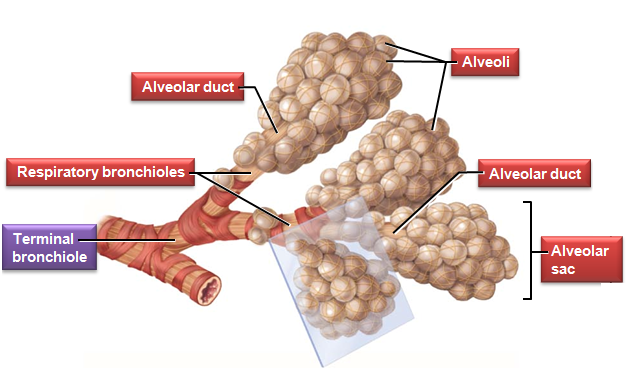 Respiratory Membrane
Alveolar and capillary walls and their fused basement membranes
~0.5- m-thick; gas exchange across membrane by simple diffusion

Alveolar walls
Single layer of squamous epithelium (type I alveolar cells)

Scattered cuboidal type II alveolar cells secrete surfactant and antimicrobial proteins
Figure 22.9a  Alveoli and the respiratory membrane.
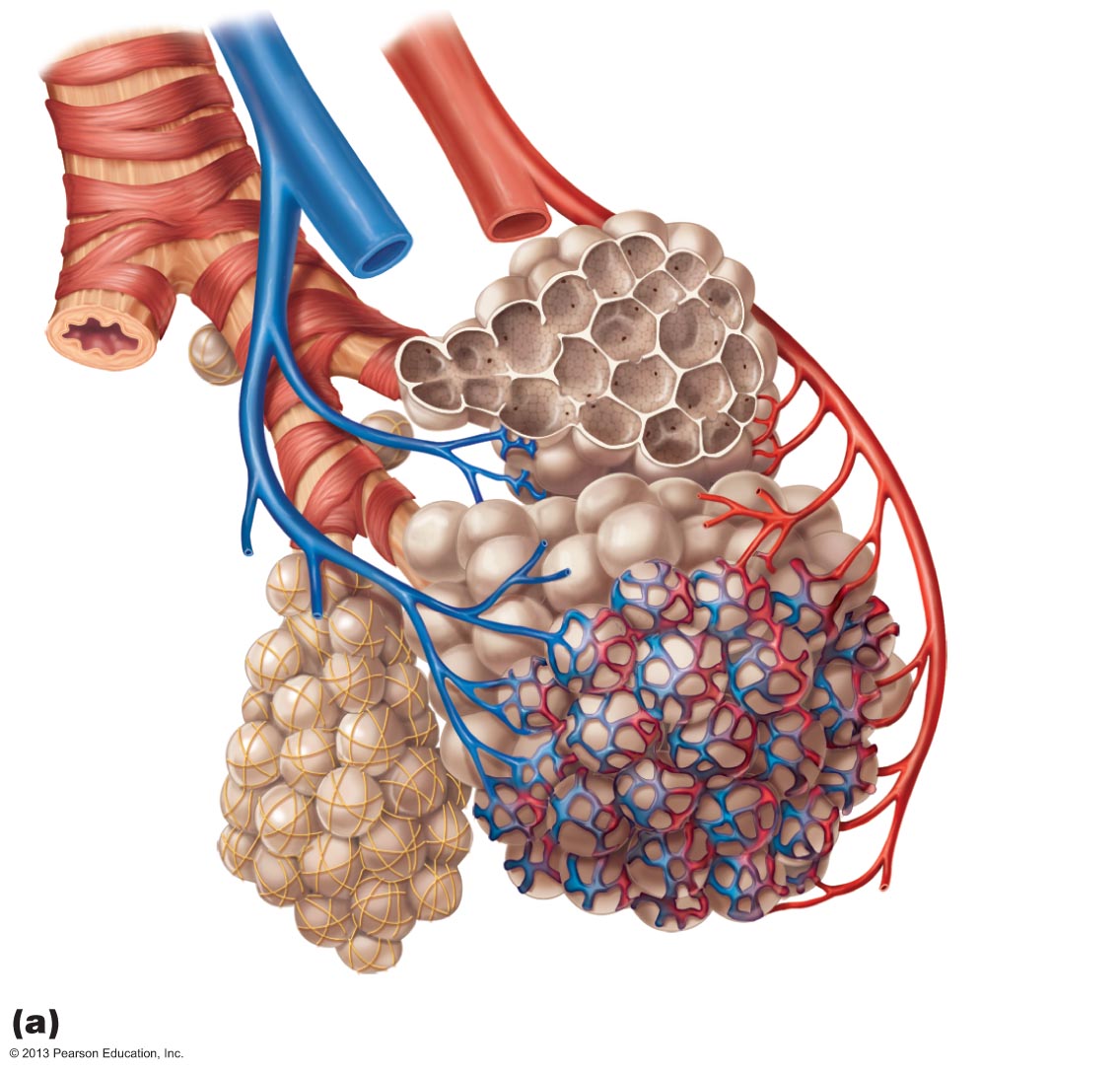 Terminal bronchiole
Respiratory bronchiole
Smooth
muscle
Elastic
fibers
Alveolus
Capillaries
Diagrammatic view of capillary-alveoli relationships
Alveoli
Surrounded by fine elastic fibers and pulmonary capillaries

Alveolar pores connect adjacent alveoli
Equalize air pressure throughout lung

Alveolar macrophages keep alveolar surfaces sterile
2 million dead macrophages/hour carried by cilia  throat  swallowed
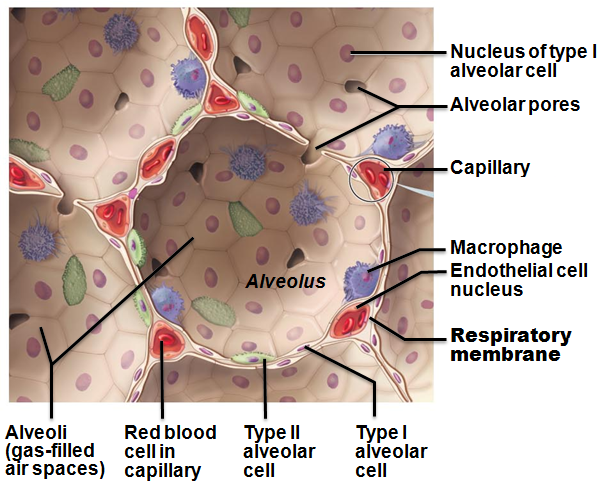 Lungs
Occupy all thoracic cavity except mediastinum

Root
site of vascular and bronchial attachment to mediastinum

Costal surface
anterior, lateral, and posterior surfaces 

Composed primarily of alveoli
Lungs
Apex
superior tip; deep to clavicle
Base
inferior surface; rests on diaphragm
Hilum
on mediastinal surface; site for entry/exit of blood vessels, bronchi, lymphatic vessels, and nerves 

Left lung smaller than right
Cardiac notch-concavity for heart
Separated into superior and inferior lobes by oblique fissure
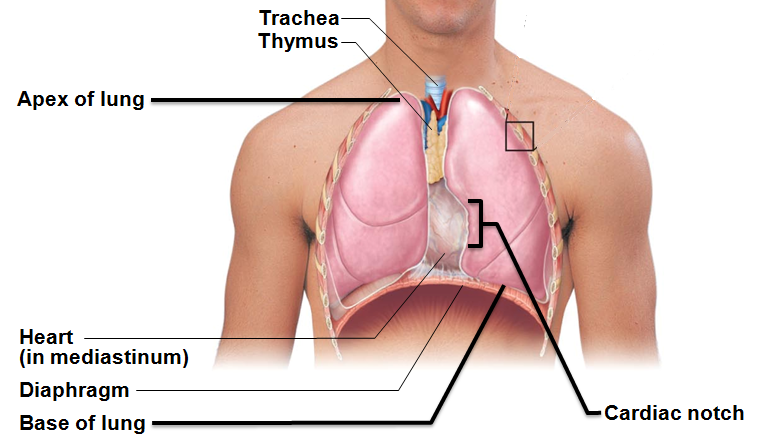 Lungs
Right lung
Superior, middle, inferior lobes separated by oblique and horizontal fissures

Bronchopulmonary segments (10 right, 8–10 left) 
separated by connective tissue septa
If diseased can be individually removed

Lobules
smallest subdivisions visible to naked eye; served by bronchioles and their branches
Blood Supply
Pulmonary circulation (low pressure, high volume)

Pulmonary arteries 
deliver systemic venous blood to lungs for oxygenation
Branch profusely; feed into pulmonary capillary networks

Pulmonary veins 
carry oxygenated blood from respiratory zones to heart
Blood Supply
Bronchial arteries provide oxygenated blood to lung tissue
Arise from aorta and enter lungs at hilum

Part of systemic circulation (high pressure, low volume) 

Supply all lung tissue except alveoli
Pleurae
Thin, double-layered serosa

Parietal pleura 
 thoracic wall
superior face of diaphragm
around heart
between lungs

Visceral pleura 
external lung surface

Pleural fluid fills slitlike pleural cavity
Provides lubrication and surface tension  assists in expansion and recoil
Mechanics of Breathing
Pulmonary ventilation consists of two phases

Inspiration
gases flow into lungs

Expiration
gases exit lungs
Pressure Relationships in the Thoracic Cavity
Atmospheric pressure (Patm)
Pressure exerted by air surrounding body 

Respiratory pressures described relative to Patm
Negative respiratory pressure
less than atmospheric 
Positive respiratory pressure
greater than atmospheric
Zero respiratory pressure 
Equal to atmospheric
Intrapulmonary Pressure
Intrapulmonary (intra-alveolar) pressure (Ppul)

Pressure in alveoli

Fluctuates with breathing

Always eventually equalizes with atmospheric
Intrapleural Pressure
Intrapleural pressure (Pip)
Pressure in pleural cavity

Fluctuates with breathing

Always a negative pressure 
less than atmospheric 
Less than intrapulmonary pressure

Fluid level must be minimal
Pumped out by lymphatics
If accumulates 
 positive intrapleural pressure 
 lung collapse
Intrapleural Pressure
Negative Intrapleural pressure is caused by opposing forces

Two inward forces promote lung collapse
Elastic recoil of lungs decreases lung size
Surface tension of alveolar fluid reduces alveolar size

One outward force tends to enlarge lungs
Elasticity of chest wall pulls thorax outward
Homeostatic Imbalance
Atelectasis (lung collapse) due to

Plugged bronchioles 
 collapse of alveoli

Pneumothorax
air in pleural cavity

From either wound in parietal or rupture of visceral pleura

Treated by removing air with chest tubes
Pleural membranes heal 
 lung reinflates
Pulmonary Ventilation
Inspiration and expiration

Mechanical processes that depend on volume changes in thoracic cavity
Volume changes 
 pressure changes

Pressure changes 
 gases flow to equalize pressure
Inspiration
Active process
Inspiratory muscles 
diaphragm 
external intercostals 

Thoracic volume increases 
 intrapulmonary pressure drops  below atmospheric

Lungs stretched and intrapulmonary volume increases
Air flows into lungs
Forced Inspiration
Vigorous exercise
COPD 

accessory muscles further increase in thoracic cage size 
Scalenes

Sternocleidomastoid

Pectoralis minor
Expiration
Quiet expiration normally passive process

Inspiratory muscles relax 

Thoracic cavity volume decreases

Elastic lungs recoil and intrapulmonary volume decreases 
 pressure increases above atmospheric pressure 

Air flows out of lungs down its pressure gradient  

Note: forced expiration
active process
uses abdominal and internal intercostal muscles
Physical Factors Influencing Pulmonary Ventilation
Three factors hinder air passage and pulmonary ventilation; require energy to overcome

Airway resistance

Alveolar surface tension

Lung compliance
Airway Resistance
Resistance usually insignificant

Large airway diameters in first part of conducting zone

Progressive branching of airways as get smaller, increasing total cross-sectional area

Resistance greatest in medium-sized bronchi

Resistance disappears at terminal bronchioles where diffusion drives gas movement
Homeostatic Imbalance
As airway resistance rises, breathing movements become more strenuous

Severe constriction or obstruction of bronchioles

Can prevent life-sustaining ventilation

Can occur during acute asthma attacks; stops ventilation

Epinephrine dilates bronchioles, reduces air resistance
Alveolar Surface Tension
Surface tension

Attracts liquid molecules to one another at gas-liquid interface 

Resists any force that tends to increase surface area of liquid

Water–high surface tension; coats alveolar walls  reduces them to smallest size
Alveolar Surface Tension
Surfactant
Detergent-like lipid and protein complex 

produced by type II alveolar cells
Reduces surface tension of alveolar fluid and discourages alveolar collapse


Insufficient quantity in premature infants causes infant respiratory distress syndrome
 alveoli collapse after each breath
Lung Compliance
Measure of change in lung volume that occurs with given change in transpulmonary pressure

Higher lung compliance  easier to expand lungs

Normally high due to

Distensibility of lung tissue 

Alveolar surface tension
Lung Compliance
Diminished by

Nonelastic scar tissue replacing lung tissue (fibrosis) 

Reduced production of surfactant

Decreased flexibility of thoracic cage
Lung Compliance
Homeostatic imbalances that reduce compliance 

Deformities of thorax

Ossification of costal cartilage

Paralysis of intercostal muscles
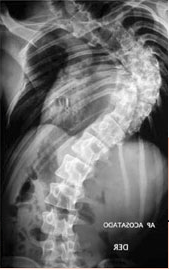 Respiratory Volumes
Used to assess a person’s respiratory status

Tidal volume (TV) 

Inspiratory reserve volume (IRV) 

Expiratory reserve volume (ERV) 

Residual volume (RV)
Respiratory Volumes
Tidal volume (TV) 
air that moves into and out of the lungs with each breath (approximately 500 ml)

Inspiratory reserve volume (IRV) 
air that can be inspired forcibly beyond the tidal volume (2100–3200 ml)
Respiratory Volumes
Expiratory reserve volume (ERV) 
air that can be evacuated from the lungs after a tidal expiration 
(1000–1200 ml)

Residual volume (RV) 
air left in the lungs after strenuous expiration 
(1200 ml)
Respiratory Capacities
Inspiratory capacity (IC) 

Functional residual capacity (FRC)

Vital capacity (VC) 

Total lung capacity (TLC)
Respiratory Capacities
Inspiratory capacity (IC) 
total amount of air that can be inspired after a tidal expiration 
(IRV + TV)

Functional residual capacity (FRC) 
amount of air remaining in the lungs after a tidal expiration 
(RV + ERV)
Respiratory Capacities
Vital capacity (VC) 
the total amount of exchangeable air 
(TV + IRV + ERV)

Total lung capacity (TLC) 
sum of all lung volumes 
(approximately 6000 ml in males)
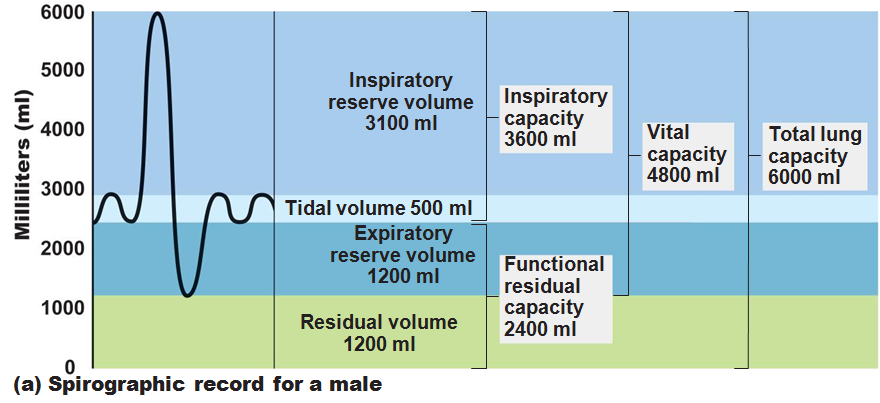 Dead Space
Anatomical dead space 
No contribution to gas exchange
Air remaining in passageways 

Alveolar dead space
non-functional alveoli due to collapse or obstruction

Total dead space
sum of anatomical and alveolar dead space
Pulmonary Function Tests
Spirometer
instrument for measuring respiratory volumes and capacities

Spirometry can distinguish between
Obstructive pulmonary disease
increased airway resistance (e.g., bronchitis)
TLC, FRC, RV may increase
Restrictive disorders
reduced TLC due to disease or fibrosis
VC, TLC, FRC, RV decline
Pulmonary Function Tests
To measure rate of gas movement

Forced vital capacity (FVC)
gas forcibly expelled after taking deep breath

Forced expiratory volume (FEV)
amount of gas expelled during specific time intervals of FVC
Nonrespiratory Air Movements
May modify normal respiratory rhythm

Most result from reflex action; some voluntary
Cough
Sneeze 
Crying 
Laughing
Hiccups 
Yawns
Gas Exchanges Between Blood, Lungs, and Tissues
External respiration
diffusion of gases in lungs

Internal respiration
diffusion of gases at body tissues

Both involve
Physical properties of gases 
Composition of alveolar gas
Composition of Alveolar Gas
Alveoli contain more CO2 and water vapor than atmospheric air
Gas exchanges in lungs
Humidification of air 
Mixing of alveolar gas with each breath
External Respiration
Exchange of O2 and CO2 across respiratory membrane
Influenced by
Thickness and surface area of respiratory membrane
Partial pressure gradients and gas solubilities
Ventilation-perfusion coupling
Thickness and Surface Area of the Respiratory Membrane
Respiratory membranes
0.5 to 1  m thick
Large total surface area for gas exchange
40 times that of skin

Thicken if lungs become waterlogged and edematous 
 gas exchange inadequate 

Reduced surface area in emphysema, tumors, inflammation, mucus
Partial Pressure Gradients and Gas Solubilities
Steep partial pressure gradient for O2 in lungs
Drives oxygen flow to blood

Equilibrium reached across respiratory membrane in ~0.25 seconds, about 1/3 time a red blood cell in pulmonary capillary 

Adequate oxygenation even if blood flow increases
Partial Pressure Gradients and Gas Solubilities
Partial pressure gradient for CO2 in lungs less steep

Though gradient not as steep, CO2 diffuses in equal amounts with oxygen 
20 times more soluble in plasma than oxygen
Ventilation-Perfusion Coupling
Perfusion
blood flow reaching alveoli
Ventilation
amount of gas reaching alveoli

Ventilation and perfusion matched for efficient gas exchange
Ventilation-Perfusion Coupling
Perfusion
Changes in Po2 in alveoli cause changes in diameters of arterioles
Where alveolar O2 is high, arterioles dilate

Where alveolar O2 is low, arterioles constrict

Directs most blood where alveolar oxygen high
Ventilation-Perfusion Coupling
Changes in Pco2 in alveoli cause changes in diameters of bronchioles

Where alveolar CO2 is high, bronchioles dilate

Where alveolar CO2 is low, bronchioles constrict

Allows elimination of CO2 more rapidly
Figure 22.19  Ventilation-perfusion coupling.
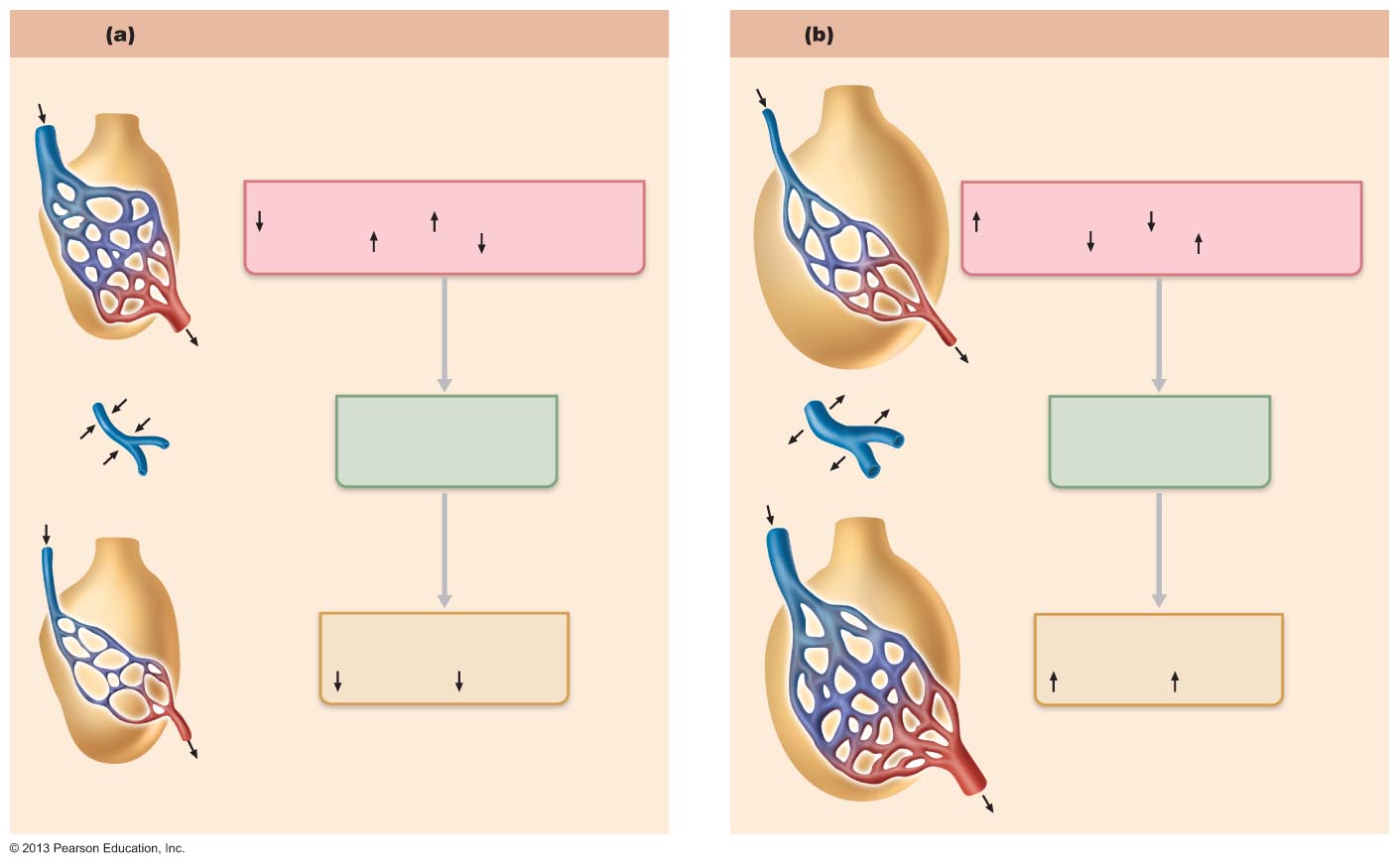 Ventilation greater than perfusion
Ventilation less than perfusion
Mismatch of ventilation and perfusion
   ventilation and/or    perfusion of alveoli
causes local    P        and    P
Mismatch of ventilation and perfusion
   ventilation and/or    perfusion of alveoli
causes local    P        and    P
CO2
O2
CO2
O2
O2 autoregulates
arteriolar diameter
O2 autoregulates
arteriolar diameter
Pulmonary arterioles
serving these alveoli
constricts
Pulmonary arterioles
serving these alveoli
dilate
Match of ventilation
and perfusion
   ventilation,    perfusion
Match of ventilation
and perfusion
   ventilation,    perfusion
Internal Respiration
Capillary gas exchange in body tissues

Partial pressures and diffusion gradients reversed compared to external respiration
Transport of Respiratory Gases by Blood
Oxygen (O2) transport
dissolved in plasma 
1.5%
loosely bound to each iron of hemoglobin (Hb) in RBCs
98.5%
4 O2 per Hb 

Carbon dioxide (CO2) transport
O2 and Hemoglobin
Loading and unloading of O2 facilitated by change in shape of Hb 

As O2 binds, Hb affinity for O2 increases

As O2 is released, Hb affinity for O2 decreases

Fully saturated (100%) if all four heme groups carry O2

Partially saturated when one to three hemes carry O2
O2 and Hemoglobin
Rate of loading and unloading of O2 regulated to ensure adequate oxygen delivery to cells
Po2
Temperature
Blood pH
Pco2
Concentration of BPG
produced by RBCs during glycolysis
levels rise when oxygen levels chronically low
Influence of Po2 on Hemoglobin Saturation
In venous blood
Po2 = 40 mm Hg
Contains 15 vol % oxygen 
Hb is 75% saturated

Venous reserve
Oxygen remaining in venous blood
Other Factors Influencing Hemoglobin Saturation
Increases in temperature, H+, Pco2, and BPG
Modify structure of hemoglobin; decrease its affinity for O2
Occur in systemic capillaries
Enhance O2 unloading from blood 
Shift O2-hemoglobin dissociation curve to right


Decreases in these factors shift curve to left
Decreases oxygen unloading from blood
Factors that Increase Release of O2 by Hemoglobin
As cells metabolize glucose and use O2
Pco2 and H+ increase in capillary blood 

Declining blood pH and increasing Pco2 
Bohr effect - Hb-O2 bond weakens  oxygen unloading where needed most

Heat production increases  directly and indirectly decreases Hb affinity for O2  increased oxygen unloading to active tissues
Homeostatic Imbalance
Hypoxia
Inadequate O2 delivery to tissues  cyanosis 
Anemic hypoxia
too few RBCs; abnormal or too little Hb
Ischemic hypoxia
impaired/blocked circulation
Histotoxic hypoxia
cells unable to use O2, as in metabolic poisons
Hypoxemic hypoxia
abnormal ventilation; pulmonary disease
Carbon monoxide poisoning
200X greater affinity for Hb than oxygen
CO2 Transport
CO2 transported in blood in three forms
7 to 10% dissolved in plasma 

20% bound to globin of hemoglobin (carbaminohemoglobin)

70% transported as bicarbonate ions (HCO3–) in plasma
Transport and Exchange of CO2
CO2 combines with water to form carbonic acid (H2CO3), which quickly dissociates





Occurs primarily in RBCs, where carbonic anhydrase reversibly and rapidly catalyzes reaction
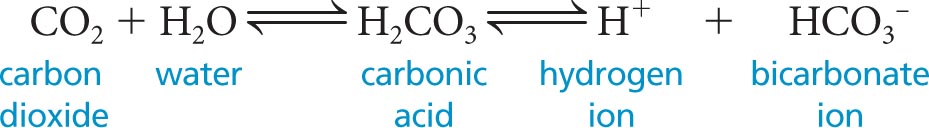 Transport and Exchange of CO2
In systemic capillaries
HCO3– quickly diffuses from RBCs into plasma

Chloride shift occurs
Outrush of HCO3– from RBCs balanced as Cl– moves into RBCs from plasma
Figure 22.22a  Transport and exchange of CO2 and O2.
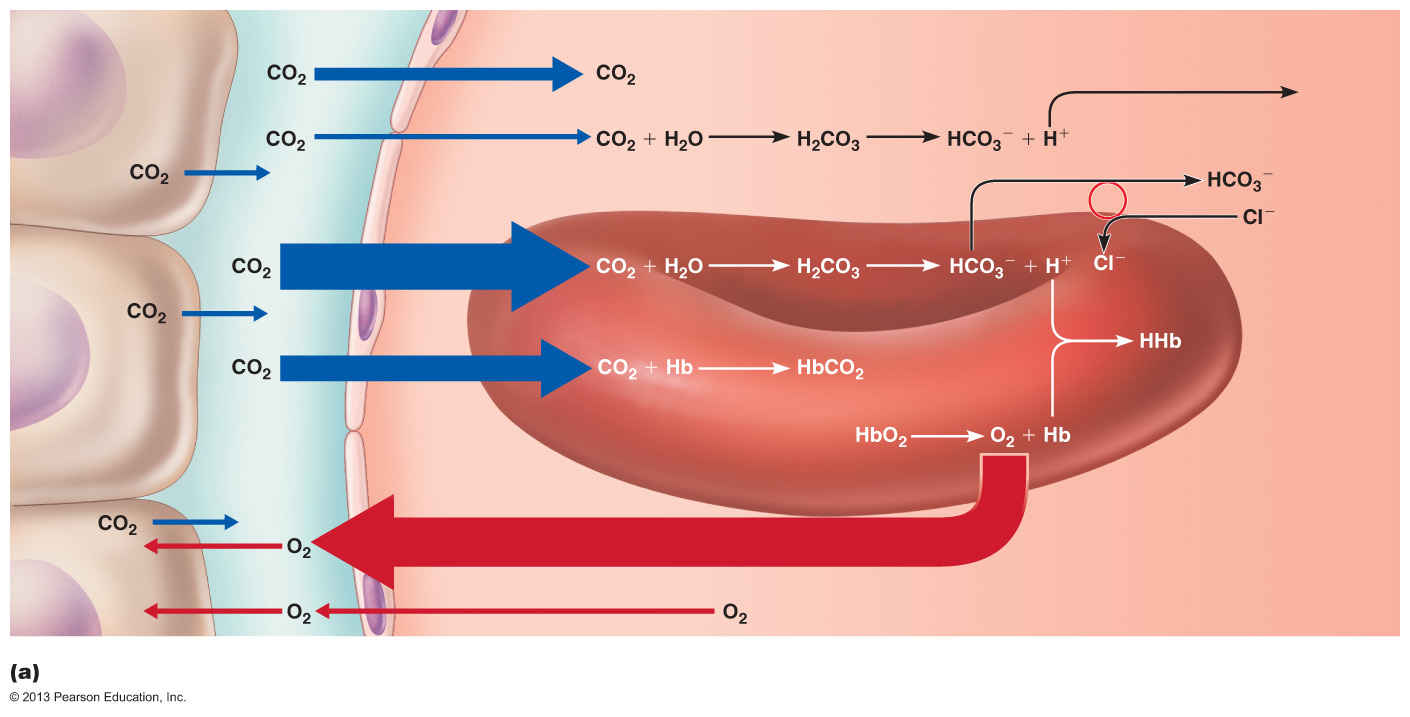 Interstitial fluid
Tissue cell
(dissolved in plasma)
Binds to
plasma
proteins
Slow
Chloride
shift
(in) via
transport
protein
Fast
Carbonic
anhydrase
(Carbamino-
hemoglobin)
Red blood cell
(dissolved in plasma)
Blood plasma
Oxygen release and carbon dioxide pickup at the tissues
Transport and Exchange of CO2
In pulmonary capillaries
HCO3– moves into RBCs (while Cl- move out); binds with H+ to form H2CO3

H2CO3 split by carbonic anhydrase into CO2 and water

CO2 diffuses into alveoli
Figure 22.22b  Transport and exchange of CO2 and O2.
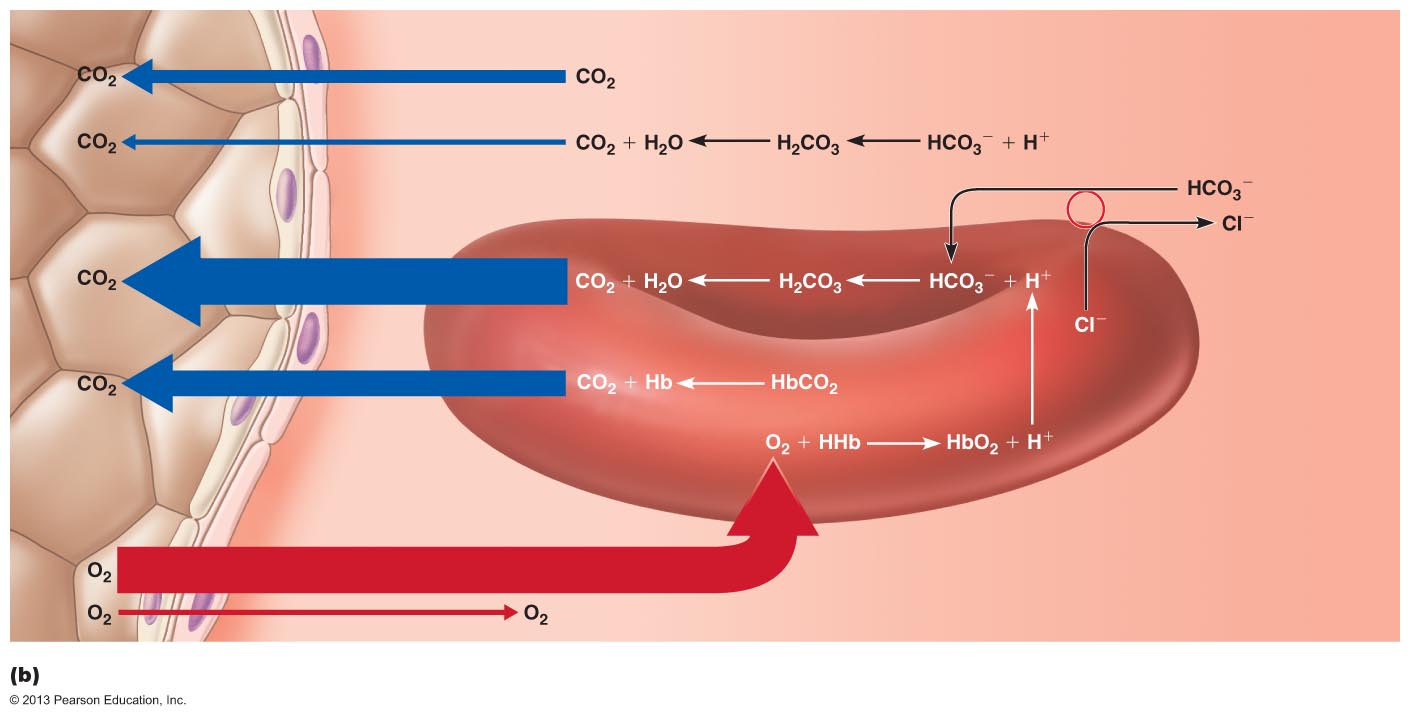 Alveolus
Fused basement membranes
(dissolved in plasma)
Slow
Chloride
shift
(out) via
transport
protein
Fast
Carbonic
anhydrase
(Carbamino-
hemoglobin)
Red blood cell
(dissolved in plasma)
Blood plasma
Oxygen pickup and carbon dioxide release in the lungs
Influence of CO2 on Blood pH
Carbonic acid–bicarbonate buffer system–resists changes in blood pH

If H+ concentration in blood rises, excess H+ is removed by combining with HCO3– to create H2CO3

If H+ concentration begins to drop, H2CO3 dissociates, releasing H+

HCO3– is alkaline reserve of carbonic acid-bicarbonate buffer system
Influence of CO2 on Blood pH
Changes in respiratory rate and depth affect blood pH

Slow, shallow breathing  increased CO2 in blood
 drop in pH 
Lower pH means more acidic

Rapid, deep breathing  decreased CO2 in blood 
 rise in pH
Rise in pH means more alkaline, less acidic

Changes in ventilation can adjust pH when disturbed by metabolic factors
Depth and Rate of Breathing
Hyperventilation
increased depth and rate of breathing that exceeds body's need to remove CO2
 decreased blood CO2 levels (hypocapnia)
 cerebral vasoconstriction and cerebral ischemia  dizziness, fainting

Apnea
breathing cessation from abnormally low Pco2
Summary of Chemical Factors
Rising CO2 levels most powerful respiratory stimulant

Normally blood Po2 affects breathing only indirectly by influencing peripheral chemoreceptor sensitivity to changes in Pco2
Summary of Chemical Factors
When arterial Po2 falls below 60 mm Hg, it becomes major stimulus for respiration 
via peripheral chemoreceptors

Changes in arterial pH resulting from CO2 retention or metabolic factors act indirectly through peripheral chemoreceptors
Influence of Higher Brain Centers
Hypothalamic controls act through limbic system to modify rate and depth of respiration 
Example-breath holding that occurs in anger or gasping with pain

Rise in body temperature increases respiratory rate

Cortical controls
direct signals from cerebral motor cortex

Example-voluntary breath holding
Brain stem reinstates breathing when blood CO2 critical
Inflation Reflex
Hering-Breuer Reflex (inflation reflex)
Stretch receptors in pleurae and airways stimulated by lung inflation 
Inhibitory signals to medullary respiratory centers end inhalation and allow expiration

Acts as protective response more than normal regulatory mechanism
Homeostatic Imbalances
Chronic obstructive pulmonary disease (COPD)
Exemplified by chronic bronchitis and emphysema

Irreversible decrease in ability to force air out of lungs

Other common features
History of smoking in 80% of patients 
Dyspnea 
labored breathing  "air hunger"
Coughing and frequent pulmonary infections
Most develop respiratory failure (hypoventilation) accompanied by respiratory acidosis, hypoxemia
Homeostatic Imbalance
Emphysema
Permanent enlargement of alveoli
destruction of alveolar walls
decreased lung elasticity 

Accessory muscles necessary for breathing
 exhaustion from energy usage

Hyperinflation  flattened diaphragm  reduced ventilation efficiency

Damaged pulmonary capillaries  enlarged right ventricle
Homeostatic Imbalance
Chronic bronchitis
Inhaled irritants  chronic excessive mucus 

Inflamed and fibrosed lower respiratory passageways  

Obstructed airways 

Impaired lung ventilation and gas exchange 

Frequent pulmonary infections
Homeostatic Imbalance
COPD symptoms and treatment
Strength of innate respiratory drive  different symptoms in patients
"Pink puffers“
thin; near-normal blood gases
Primary pathology:  emphysema
Body compensates with hyperventilation:  puffing

"Blue bloaters“
stocky, hypoxic
Primary pathology:  chronic bronchitis
Decreased ventilation/increased cardiac output
Increased residual volume causes “bloated” appearance

Treated with bronchodilators, corticosteroids, oxygen, sometimes surgery
Homeostatic Imbalances
Asthma
reversible COPD
Characterized by coughing, dyspnea, wheezing, and chest tightness

Active inflammation of airways precedes bronchospasms
Airway inflammation is immune response caused by release of interleukins, production of IgE, and recruitment of inflammatory cells

Airways thickened with inflammatory exudate magnify effect of bronchospasms
Homeostatic Imbalances
Tuberculosis (TB)
Infectious disease caused by bacterium Mycobacterium tuberculosis 

Symptoms
fever, night sweats, weight loss, racking cough, coughing up blood


Treatment- 12-month course of antibiotics
Are antibiotic resistant strains
Homeostatic Imbalances
Lung cancer
Leading cause of cancer deaths in North America
90% of all cases result of smoking
Three most common types
Adenocarcinoma (~40% of cases) 
originates in peripheral lung areas 
bronchial glands, alveolar cells
Squamous cell carcinoma (20–40% of cases) 
in bronchial epithelium
Small cell carcinoma (~20% of cases) 
contains lymphocyte-like cells that originate in primary bronchi and subsequently metastasize
Homeostatic Imbalance
Lung cancer
Early detection key to survival

If no metastasis  
surgery to remove diseased lung tissue

If metastasis  
radiation and chemotherapy